Люди — главный приоритет
сентябрь 2022 г.
Эффективная система менеджмента качества
Выявление лидеров
и формирование «Культуры успеха»
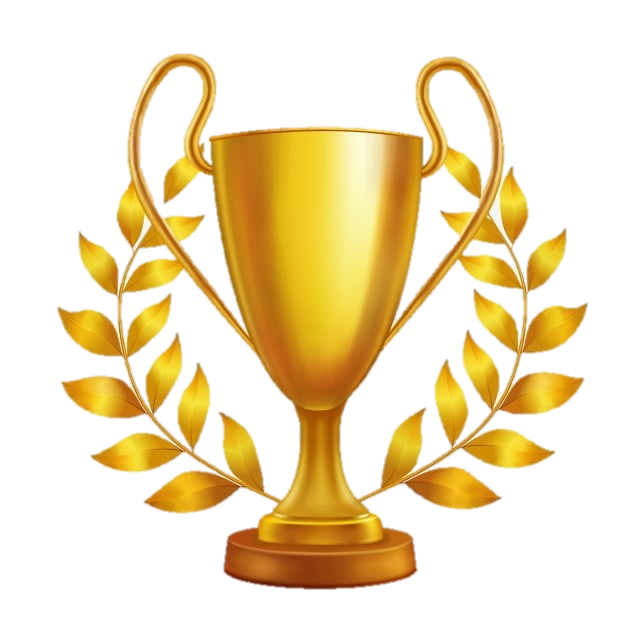 Улучшения – внутренняя потребность сотрудника
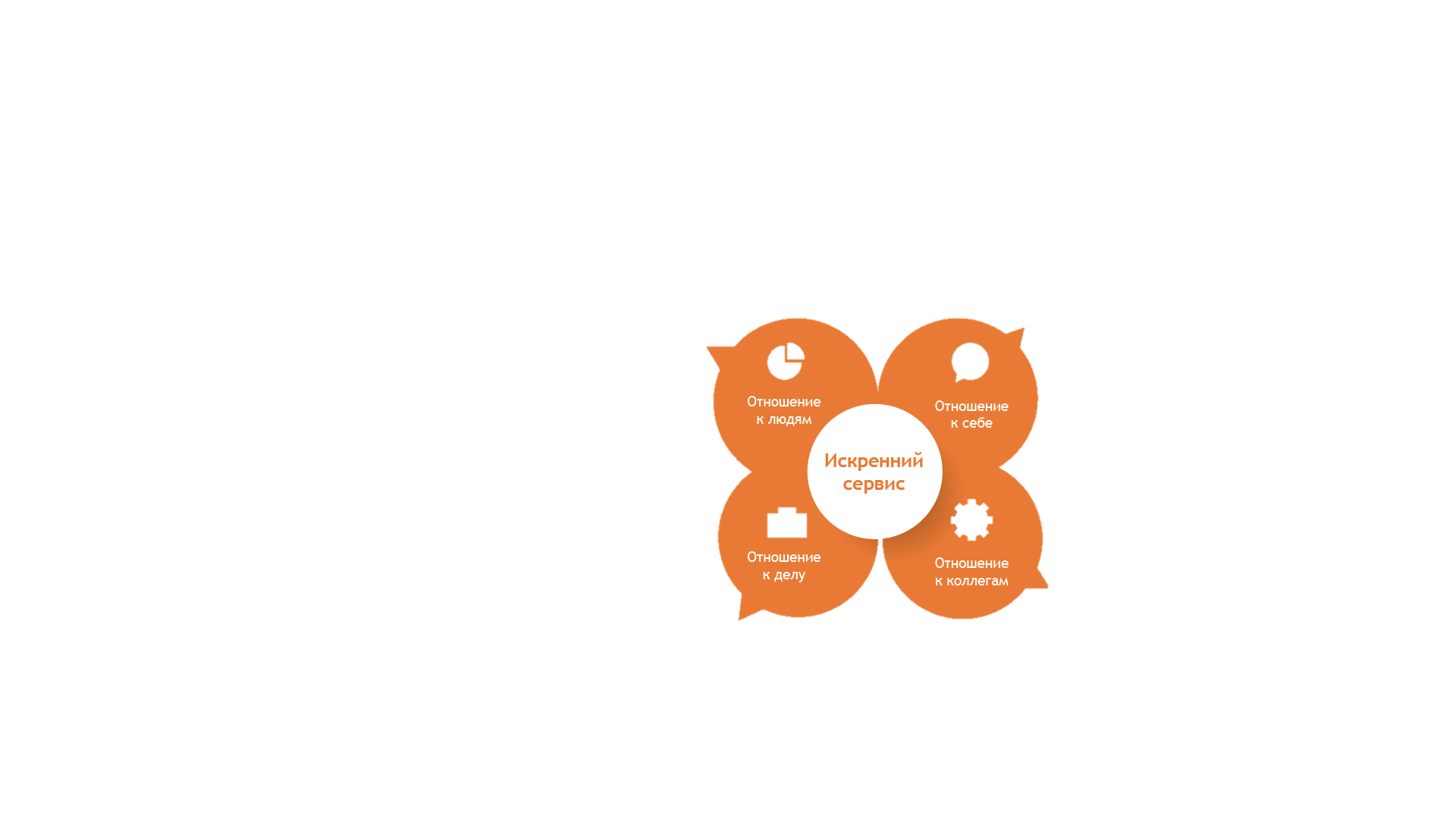 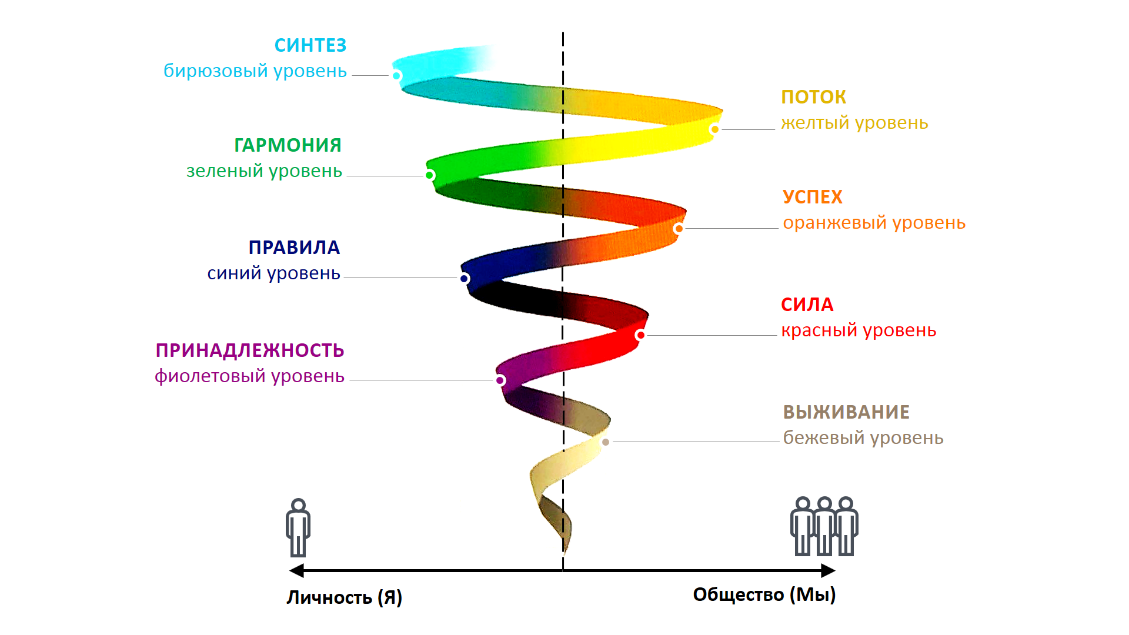 Постоянное совершенствование
Сотрудник понимает, как может повлиять на рабочий процесс
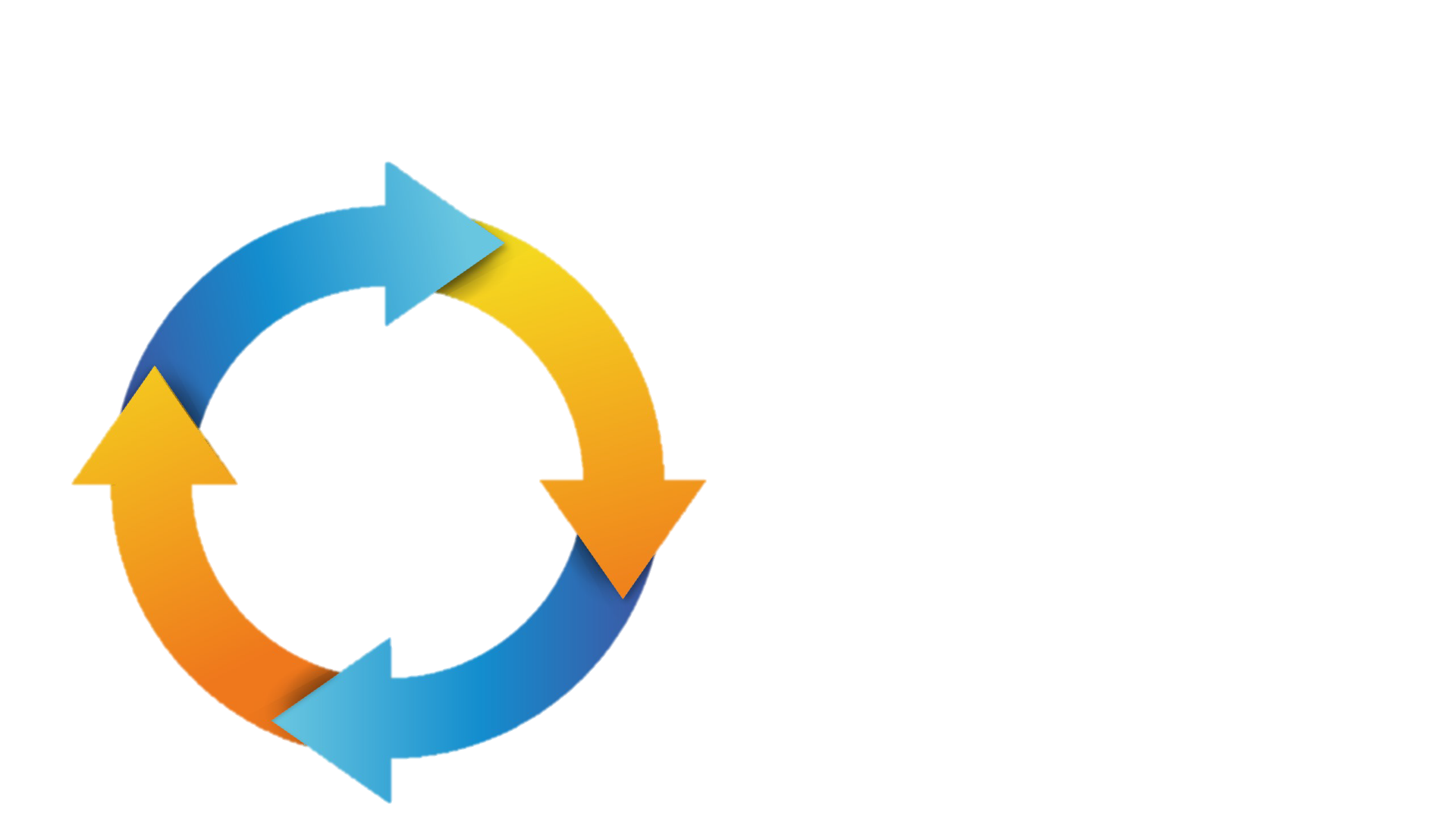 Ожидаемый результат: формирование потребности у сотрудников к совершенствованию внутреннего уровня качества оказания услуг (SLA).
2
Бережливый офис – 5С
Было
Стало
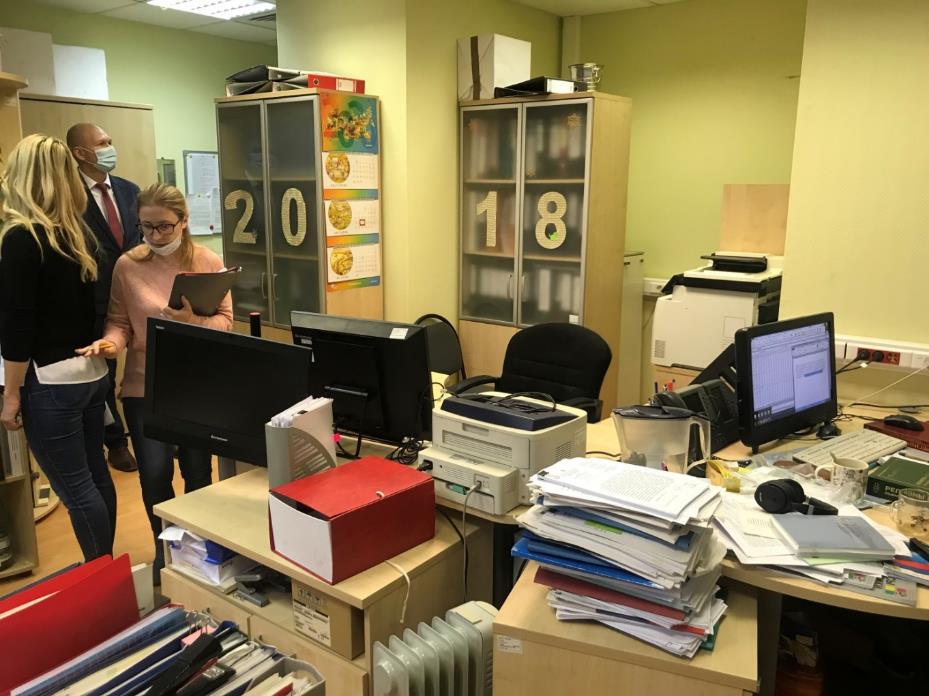 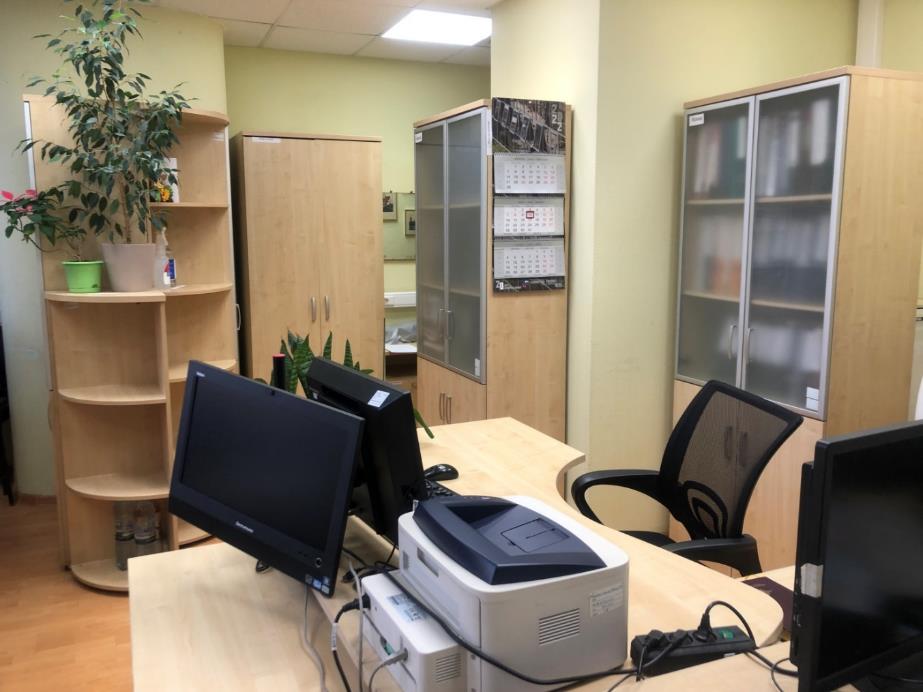 Снижение расходов на бумагу для принтеров
Оптимизация расходов на закупку канцелярии
Энергетическая эффективность
Устранение потерь
Утилизировано 156 тонн макулатуры
Утилизировано 1 424 ед. устаревшей мебели
Утилизировано 2 585 ед. устаревшей оргтехники
Удалено 1 978 м3 ненужных предметов
Освобождено 2 582 м2 в зданиях территориальных органов Росстата
3
Примеры проектов улучшений
КОМФОРТНАЯ СРЕДА
Модернизированы:
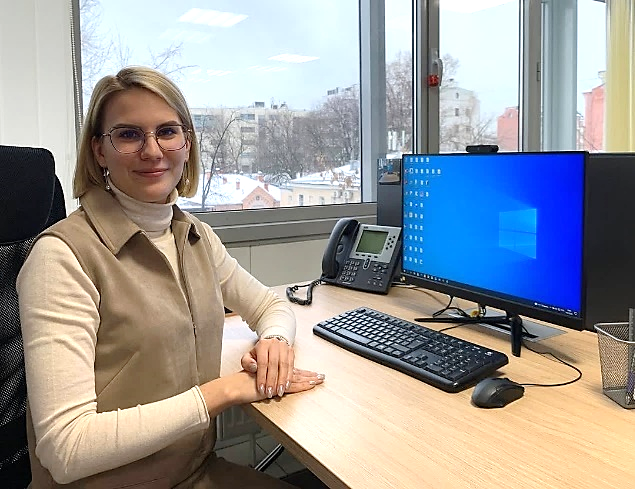 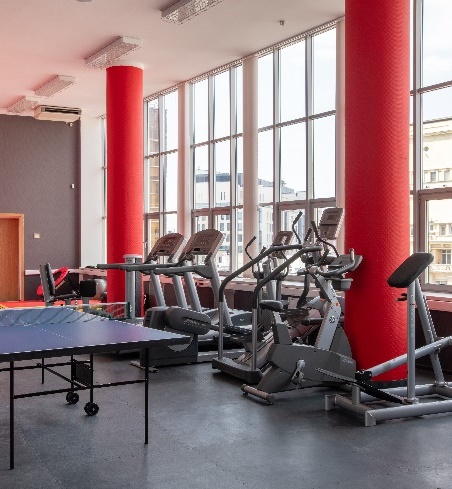 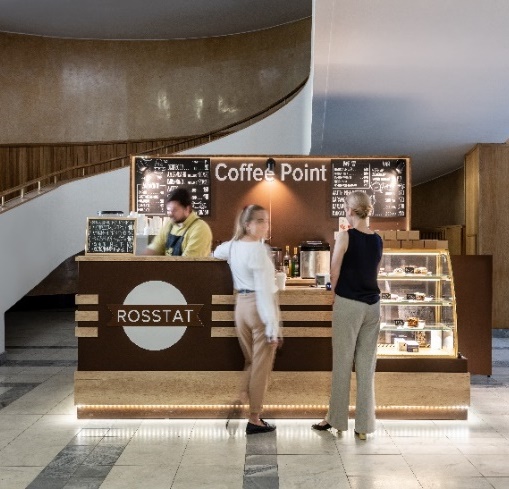 конференц-зал
столовая
Открыты:
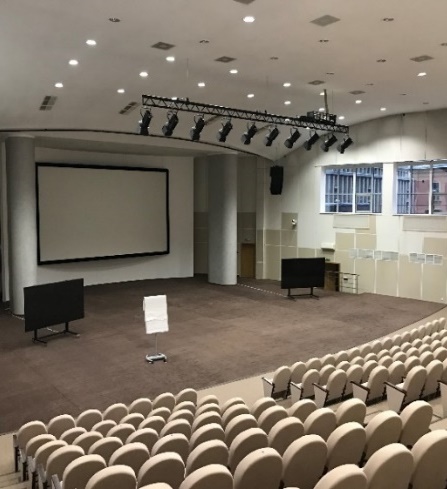 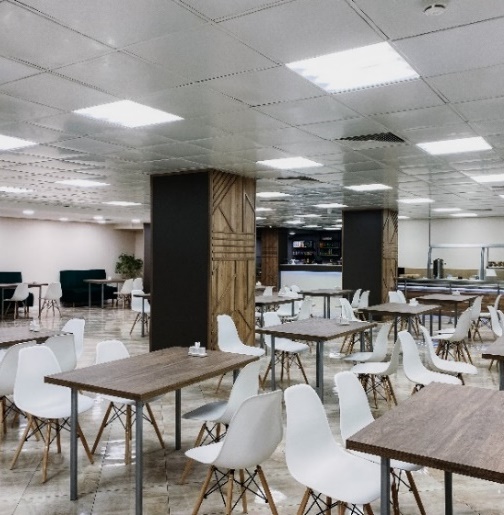 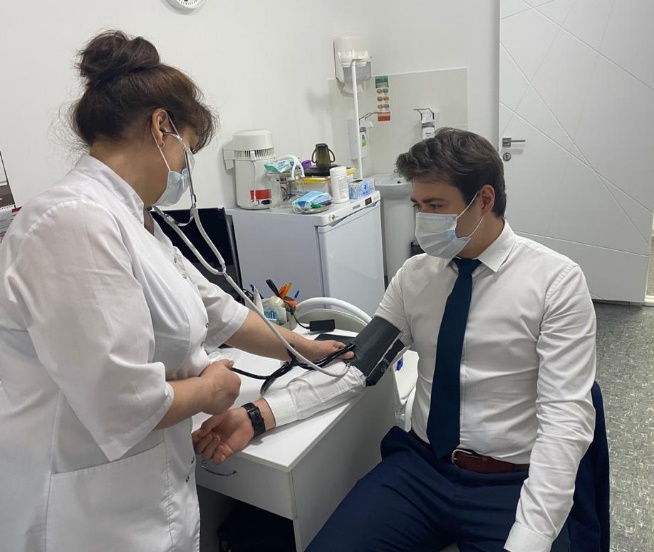 спортивный зал
медицинский кабинет
комнаты переговоров
кофе-пойнт
4
Результат опроса по 10-и элементам компетентности раздела «Люди»
5
Отношения и вовлечение
Обмен опытом и лучшими практиками
Во всех федеральных округах созданы центры компетенций по «Бережливому производству»
2780
человек
обучено в центральном аппарате и территориальных органах по 5С
321
человек
обучено
по СМК
150
человек
обучено по картированию потока создания ценности
6
Саха(Якутия)стат
ДФО
Архангельскстат
СЗФО
Мосстат
ЦФО
Тюменьстат
УФО
Самарастат
ПФО
Красноярскстат
СФО
Краснодарстат
ЮФО
Северо-Кавказстат
СКФО
Лидерство
Обучение команд проектов
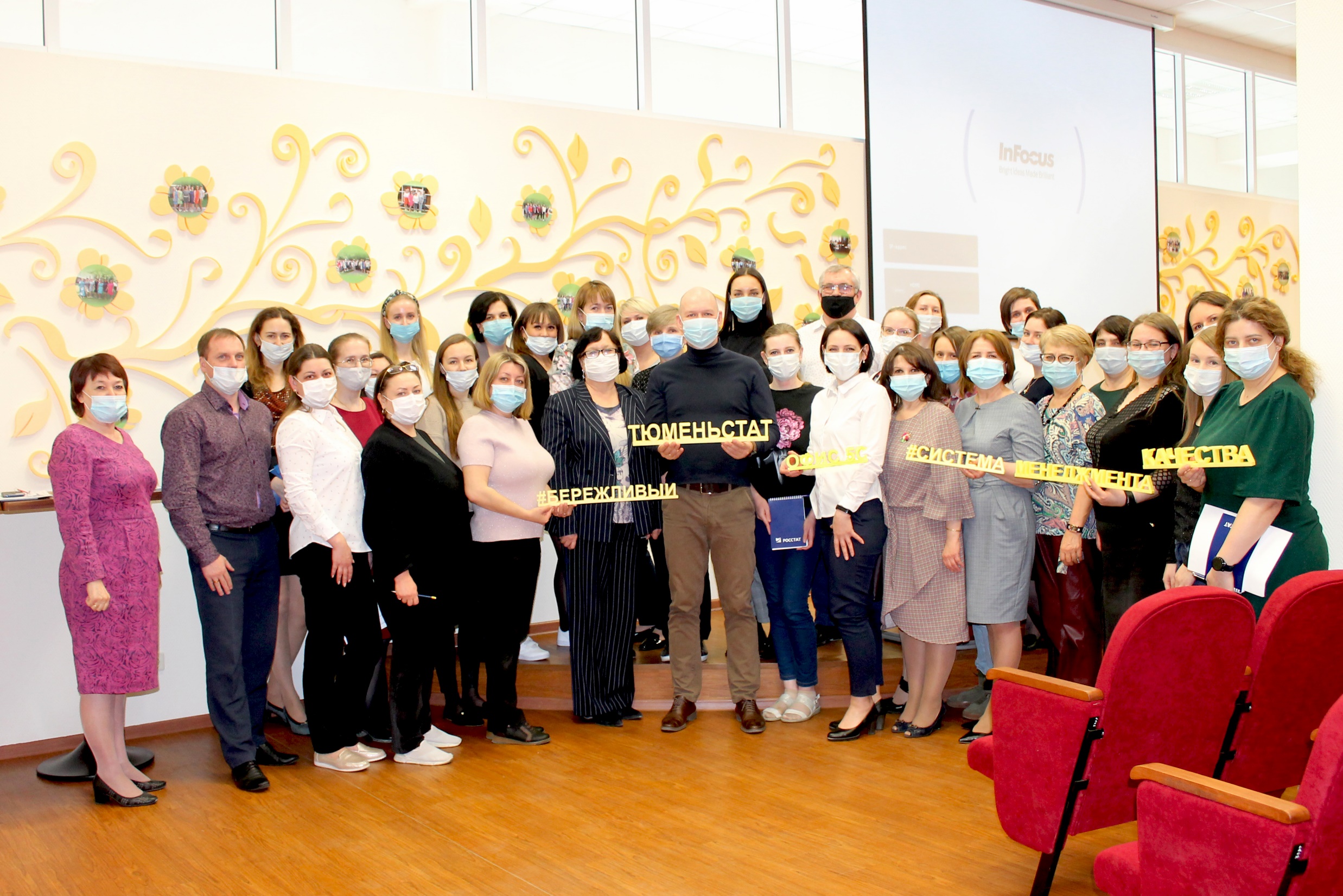 7
Организация командной работы
Фиксирование договоренностей (правила работы в команде)
Что можно отнести к внутреннему взаимодействию?
 
Не замачивать проблемы и недовольство.
Все сомнения высказывать сразу при обсуждении.
Не отказывать коллеге, когда он попросил о помощи.
Запрашивать помощь сразу, когда видите что не справляетесь.
Не скрывать друг от друга полезную для проекта информацию.
Все задачи выполнять вовремя или раньше — можно только ускорять реализацию задач проекта.
 
Что можно отнести к взаимодействию вне команды?
 
Не выносить информацию о проекте во вне без согласования.
Не распространять слухи и домыслы.
Приоритет для внутреннего взаимодействия команды проекта.
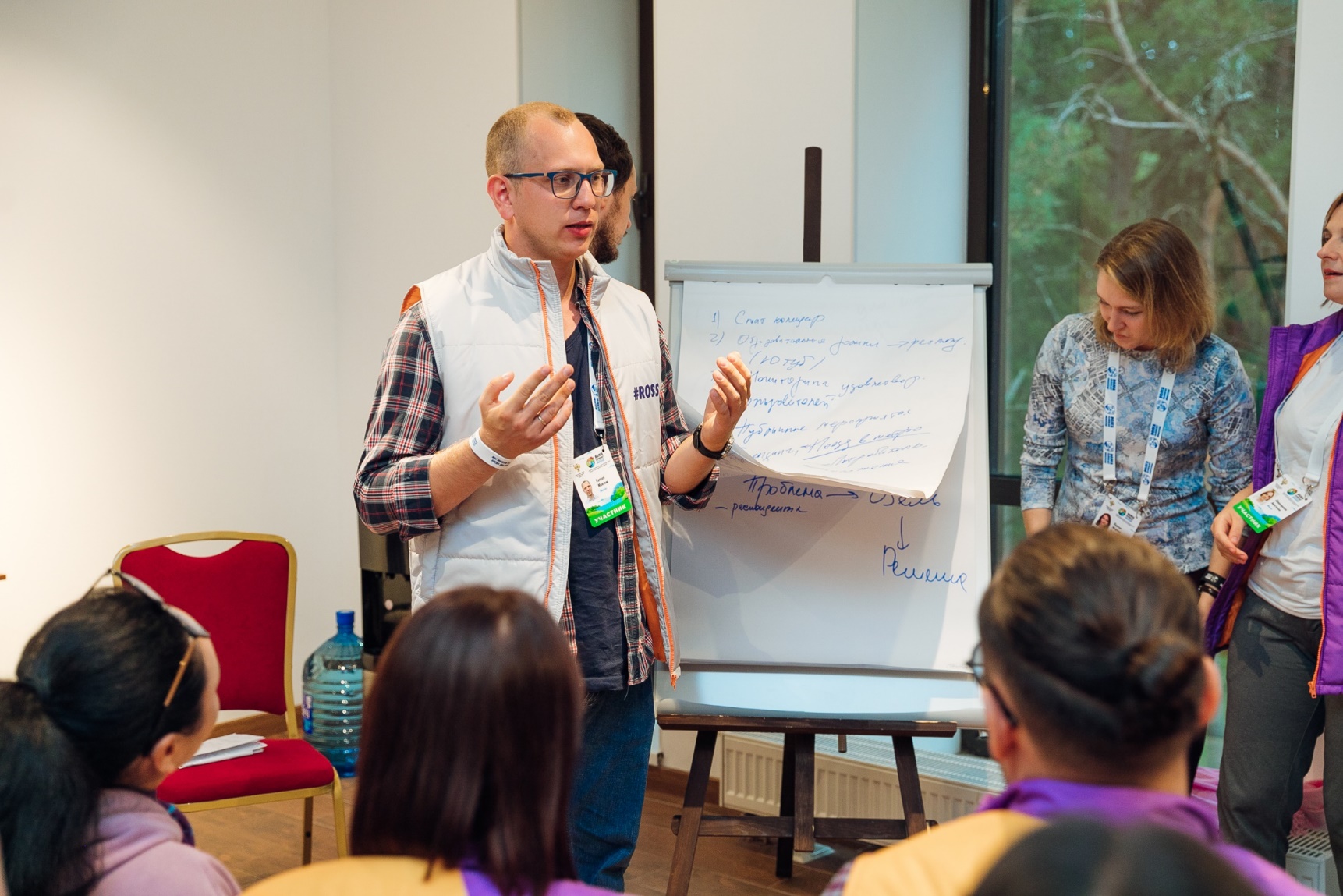 8
Организация командной работы
Визуализация проектной деятельности
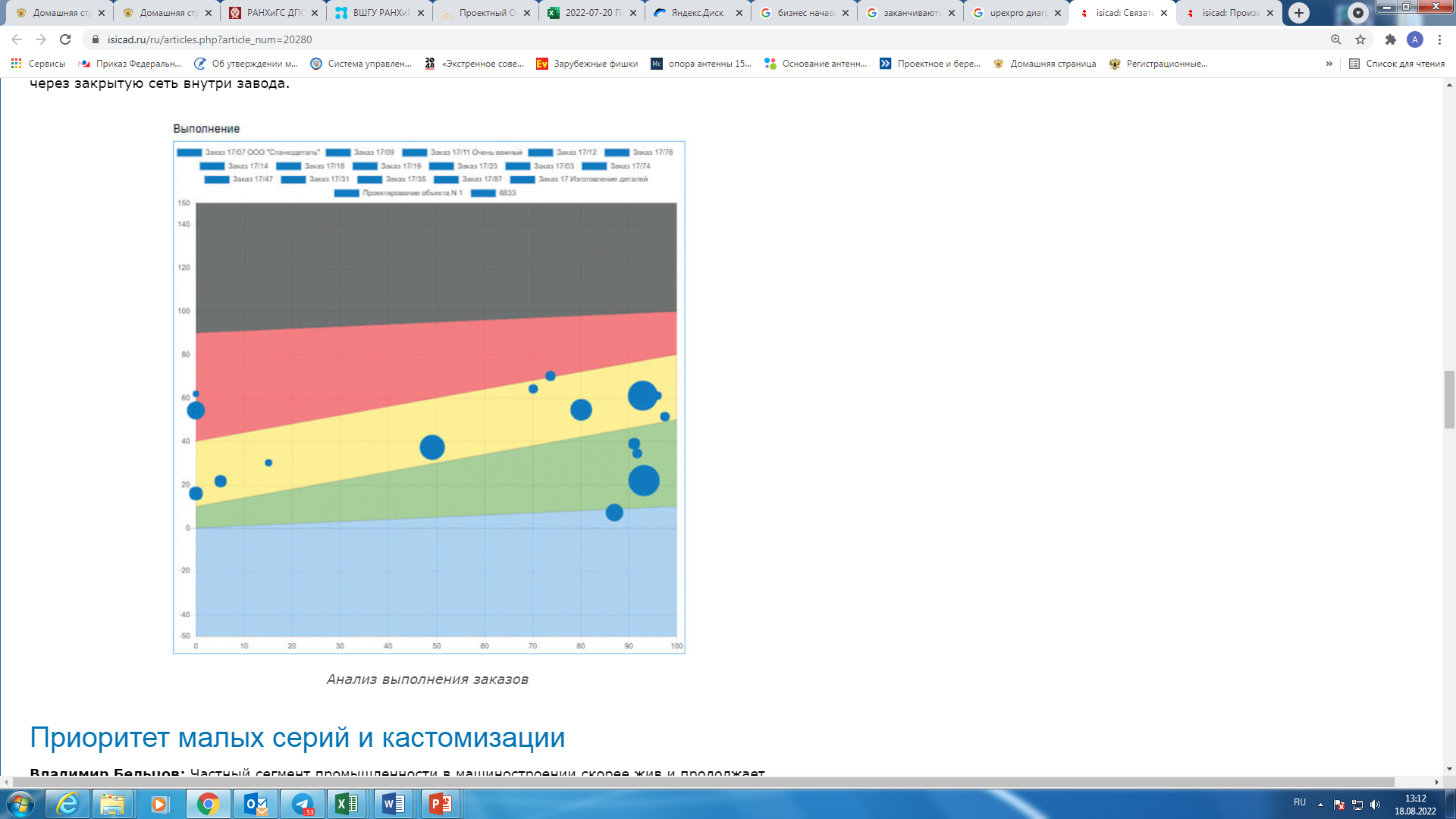 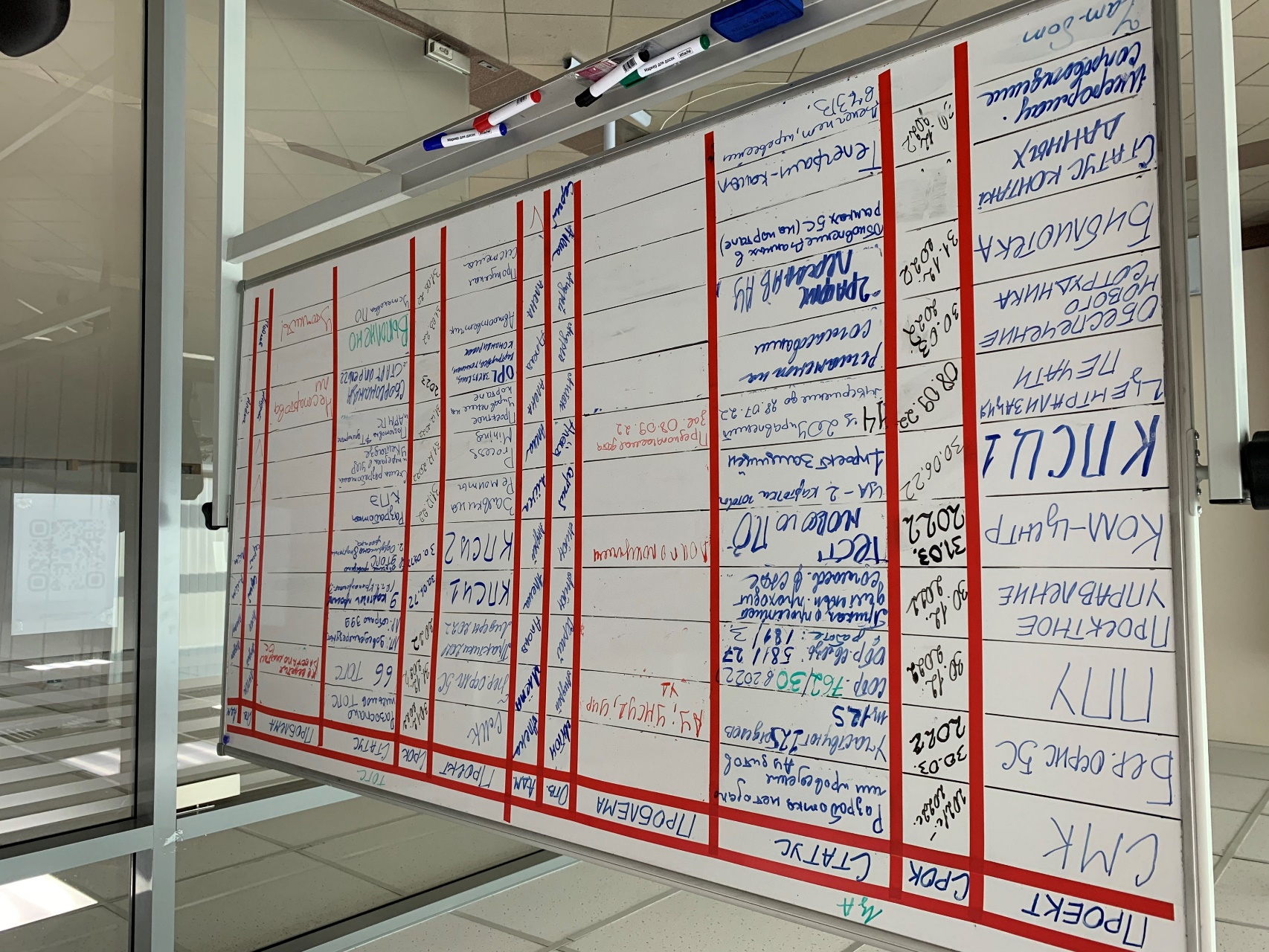 9
Творческий подход
Оформление мини-проектов улучшений
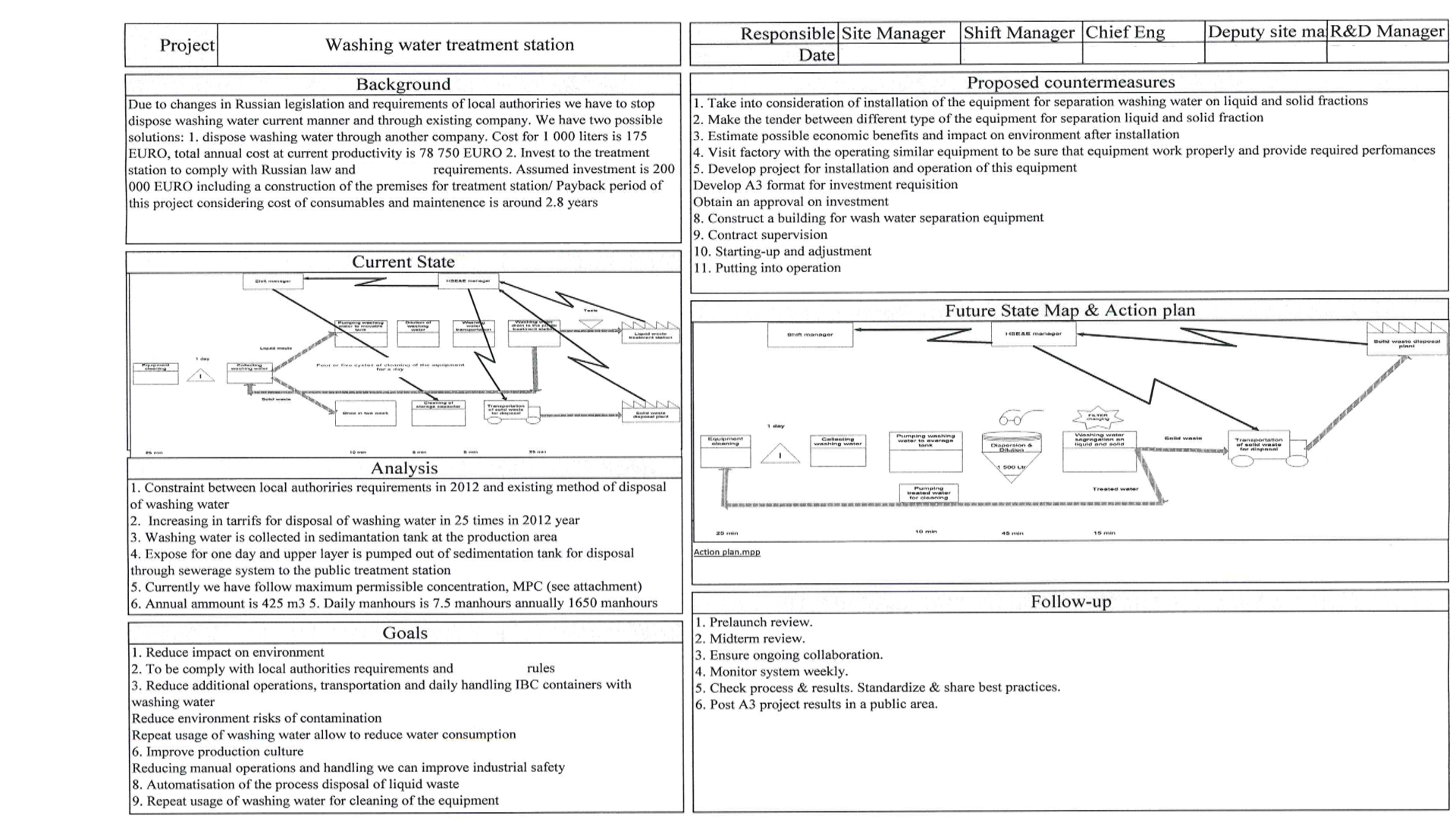 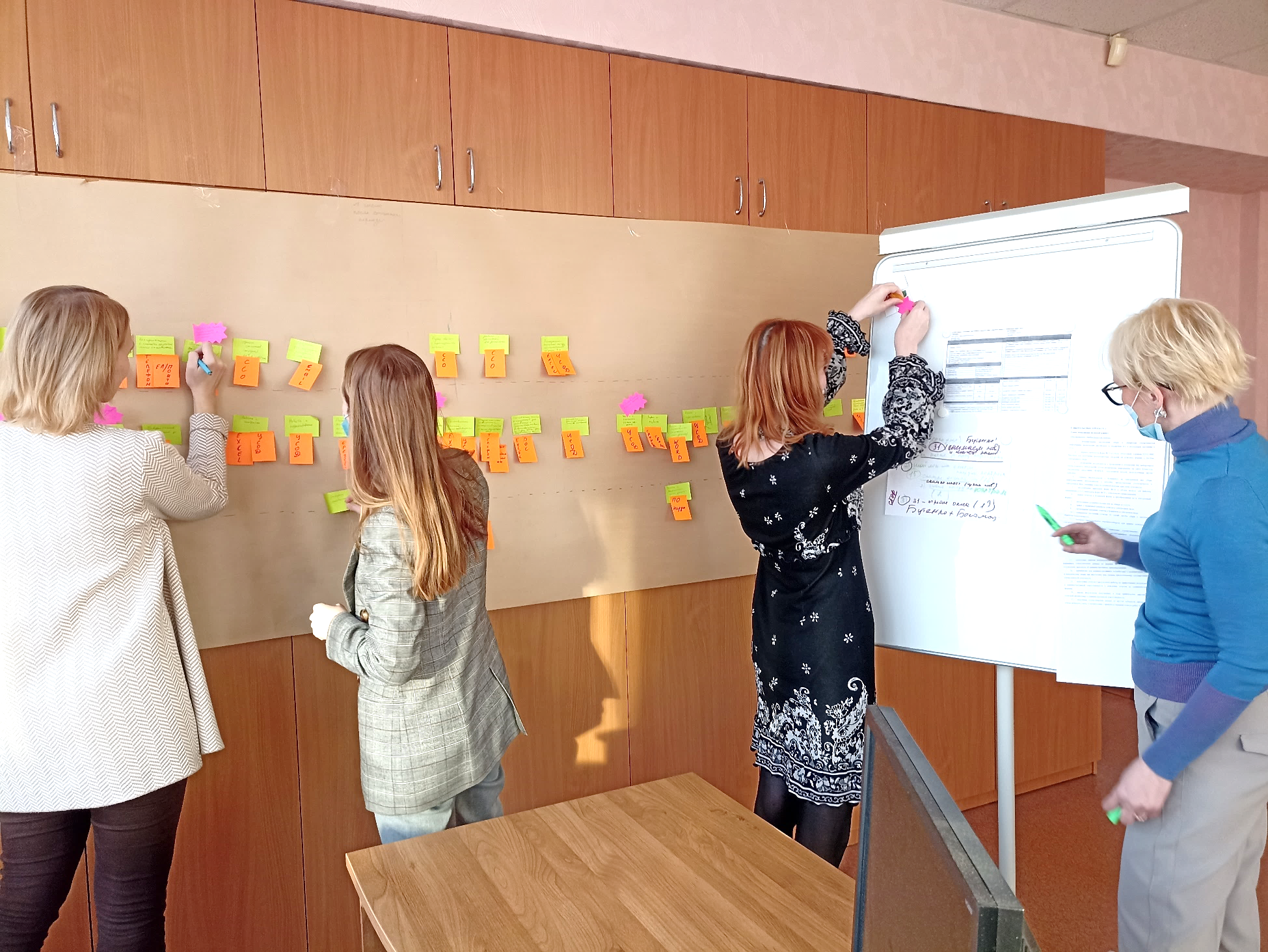 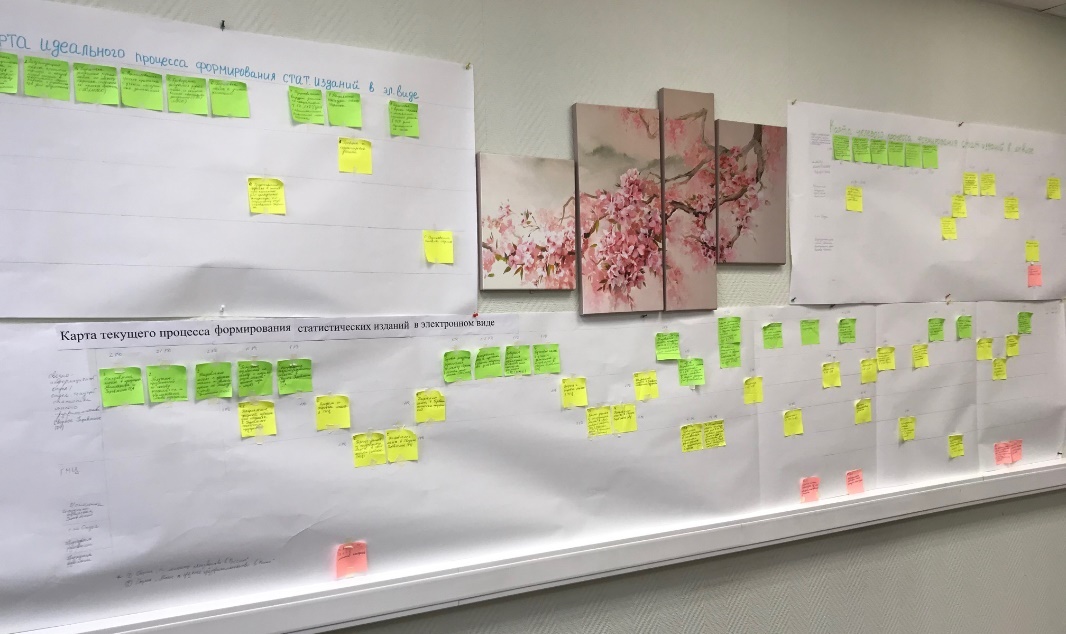 Формат А3 (когда «карточка проекта» помещается на бумаге формата А3)
10
Ориентированность на результаты
Нематериальное поощрение сотрудников за достижения в бережливом производстве
Рассылка дайджеста по электронной почте на всех сотрудников Росстата
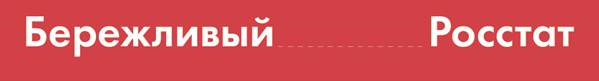 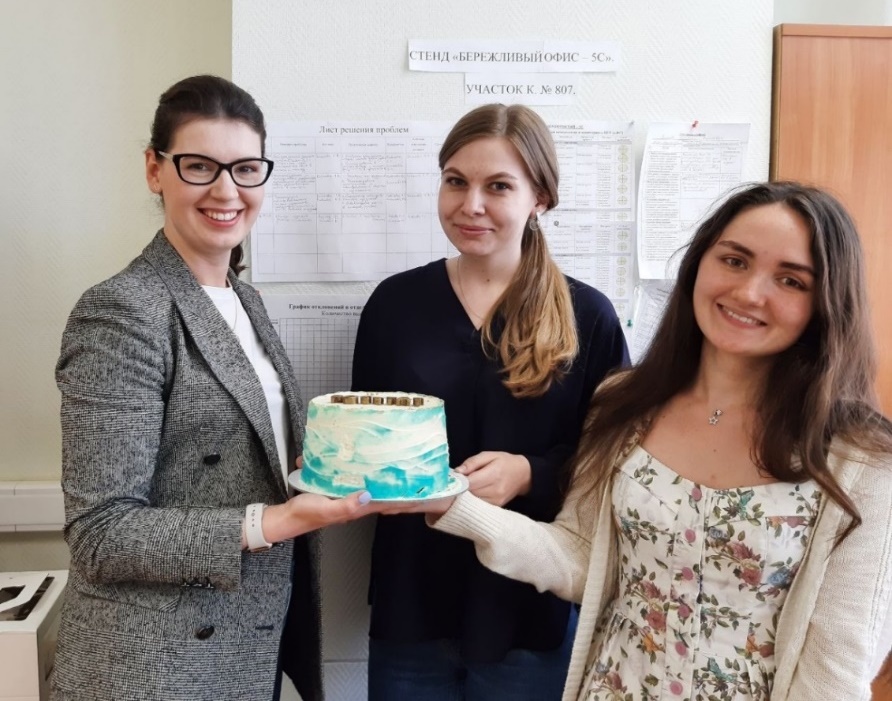 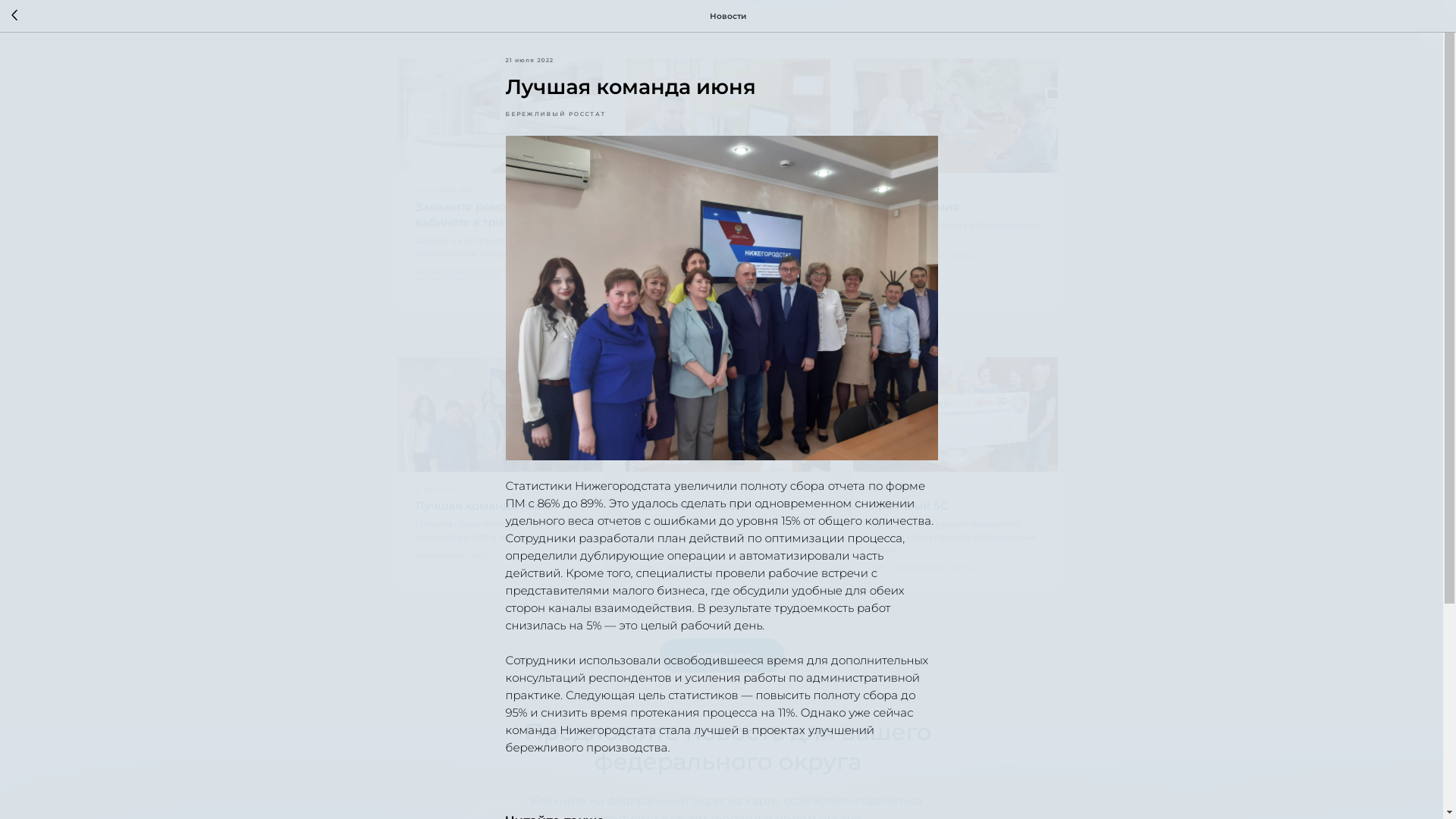 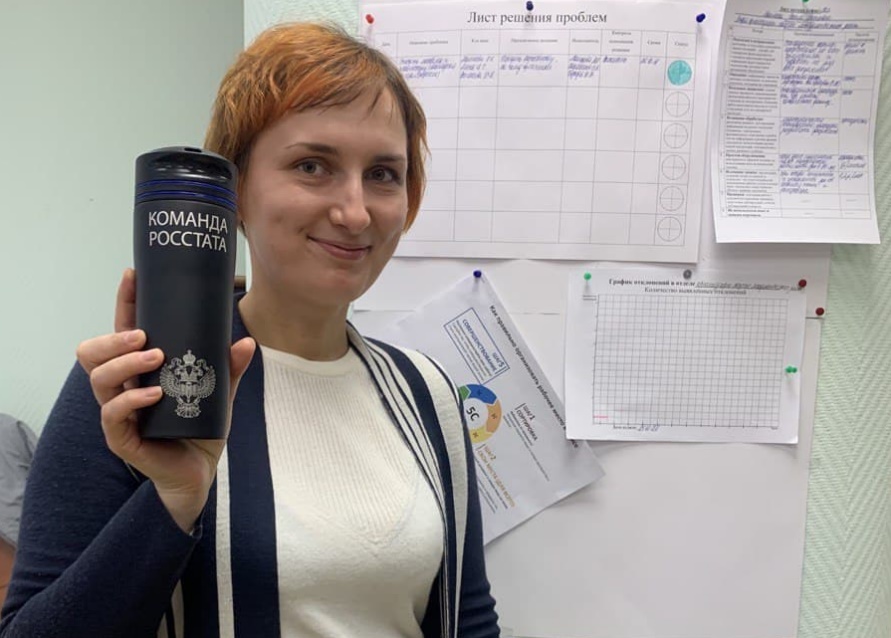 11
Обратная связь от участников проектов улучшений
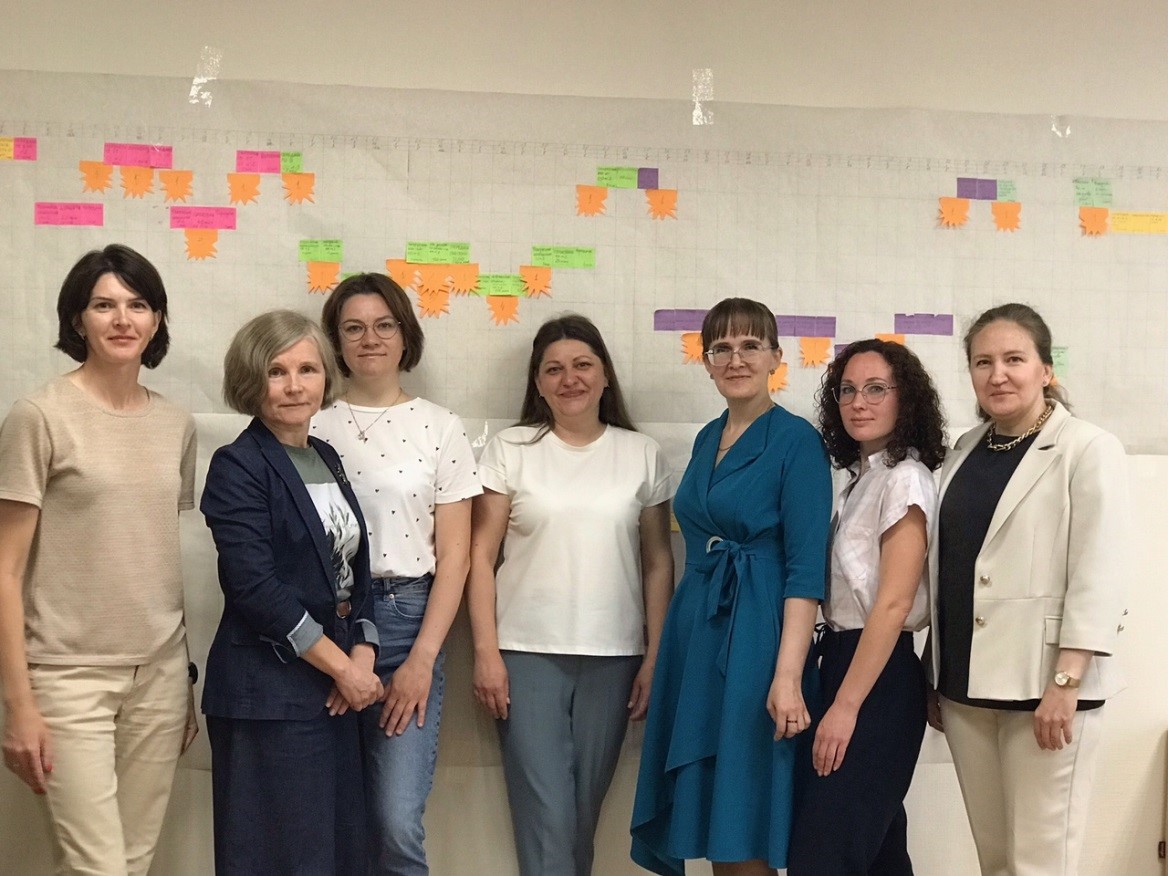 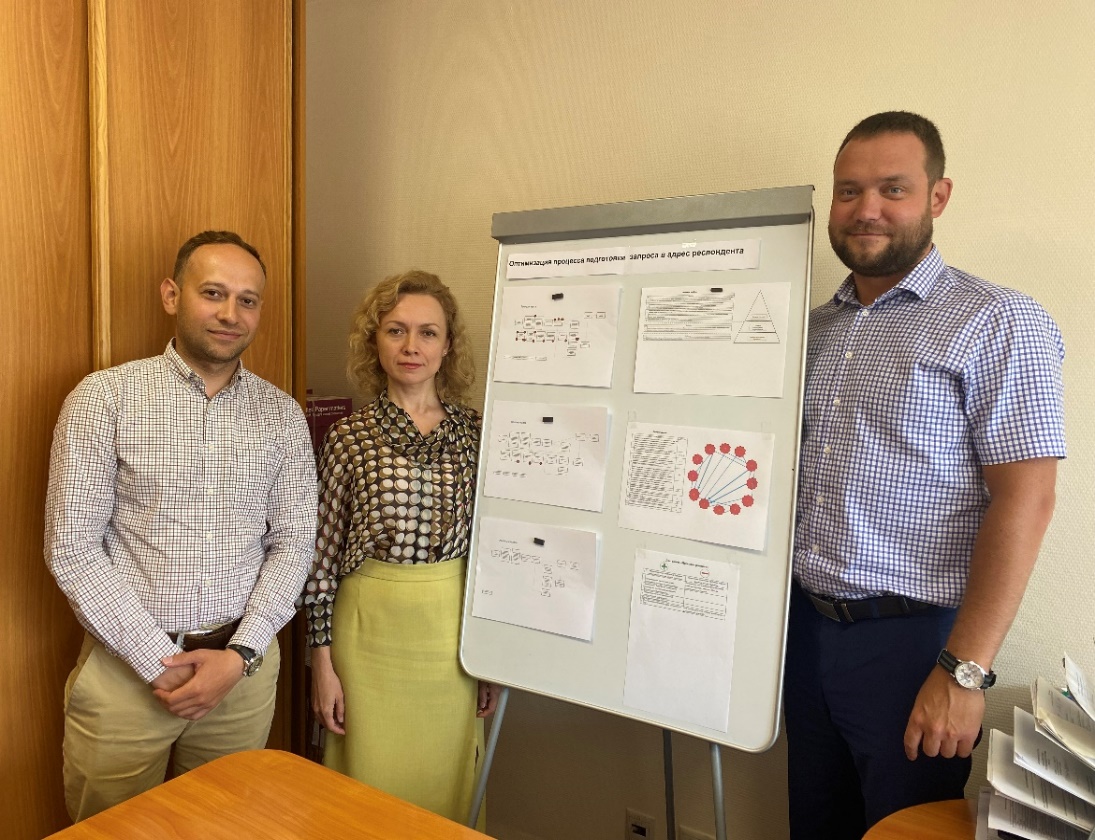 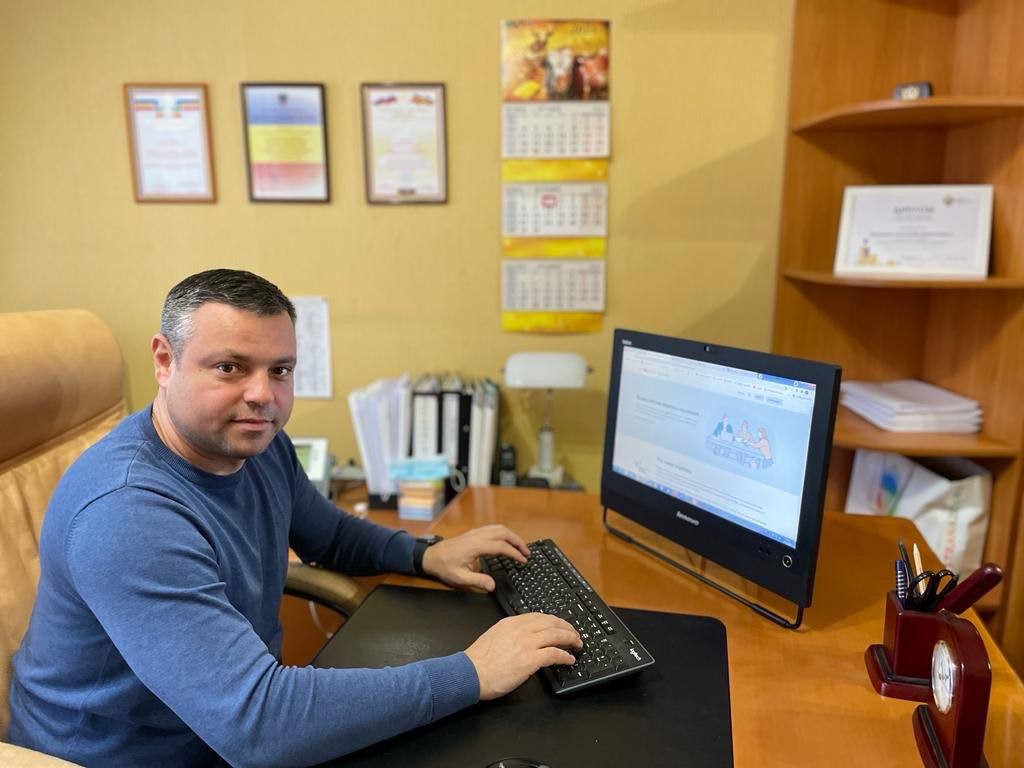 Андрей Рудометов, Архангельскстат
Проект улучшений «Оптимизация процесса подготовки запроса в адрес респондента»
«Благодаря составлению и проведенному анализу карты (блок-схемы) процесса удалось сократилось количество участников рассматриваемого производственного процесса, также постепенно сокращается затрачиваемое на процесс рабочее время»
Юлия Карявина, Тюменьстат
Проект улучшений «Согласование ответа на комплексный запрос»
«Участие в проекте позволило объединить нас общей идеей, нацеленной на конкретный результат. Это возможность развития и дальнейшего роста. Приобретенный опыт будет полезен не только участникам команды, но и коллегам,
с которыми мы с удовольствием поделимся нашими наработками»
Александр Камоцкий, Ростовстат
Проект улучшений «Бережливый офис – 5С»

«После внедрения 5С и избавления от ненужного
в работе, в  комнатах постоянно поддерживается порядок, каждая вещь находится на своем месте.
В начале коллектив неохотно воспринял участие
в проекте 5С, но увидев как меняются их комнаты, оживились и постоянно, совместными усилиями, совершенствуют свои рабочие места»
12
Ориентированность на результаты
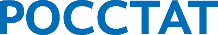 Система менеджмента качества
Для кого, на самом деле, мы стараемся выполнить работу качественно
Предупреждение проблем
соблюдение необходимых требований к продукту или услуге, предъявляемых потребителем
Качество –
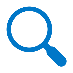 СМК
Бережливое
производство
Система менеджмента качества – это набор специальных практик, внутренних политик, методик, целью которых является удовлетворение требований потребителей и предвосхищение их ожиданий относительно продуктов, услуг и сервисов, совершенствование деятельности на постоянной основе.
Решение проблем
13
Система менеджмента качества
Полнота сбора отчетности
46
19
47
20
значение 
показателя
в 2021 году
Значение показателя 
II-й квартал 2022 года
Целевой показатель на 2022 год
14
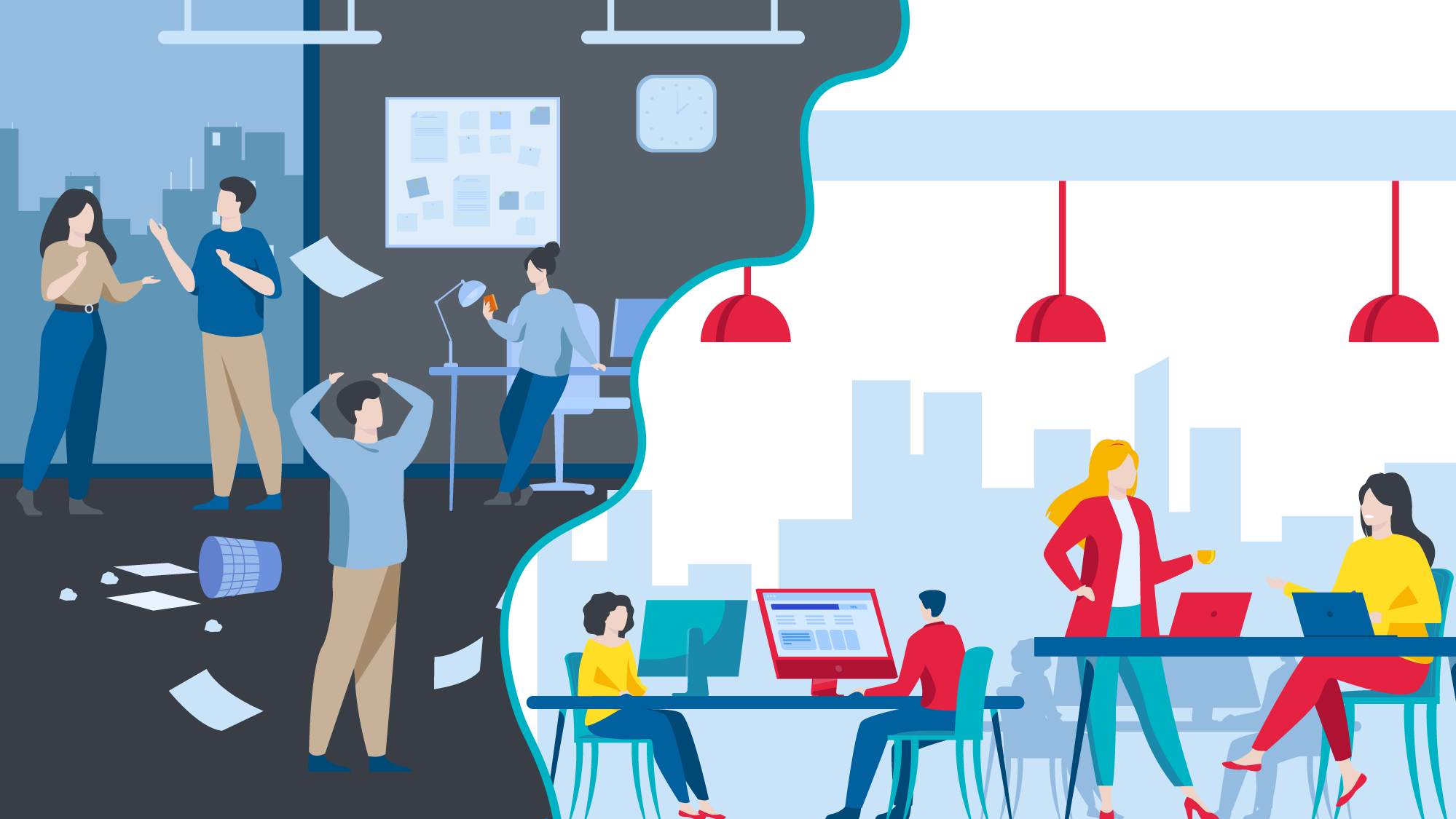 ОБМЕН ЛУЧШИМ ОПЫТОМ И ПРАКТИКАМИ
ЧЕРЕЗ ЦЕНТРЫ КОМПЕТЕНЦИЙ В КАЖДОМ ФЕДЕРАЛЬНОМ ОКРУГЕ
Люди — главный приоритет
Для распространения проектов Бережливого
производства на все территориальные органы Росстата
создаем центры компетенций в каждом ФО
15